Tlapku na to, s. r. o.
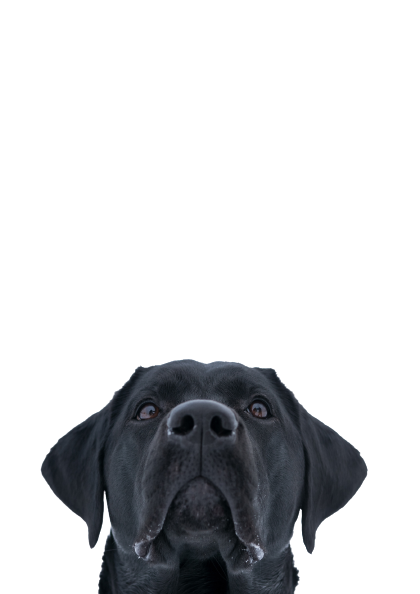 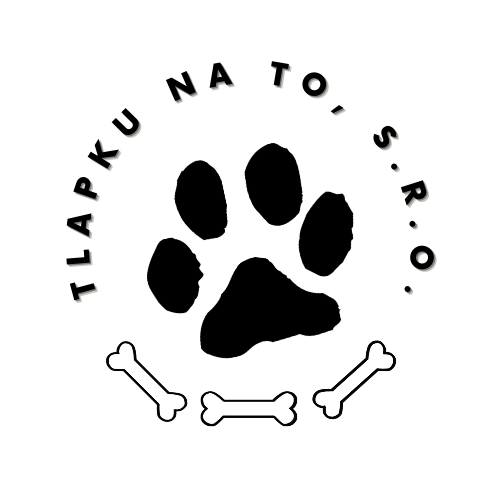 O nás
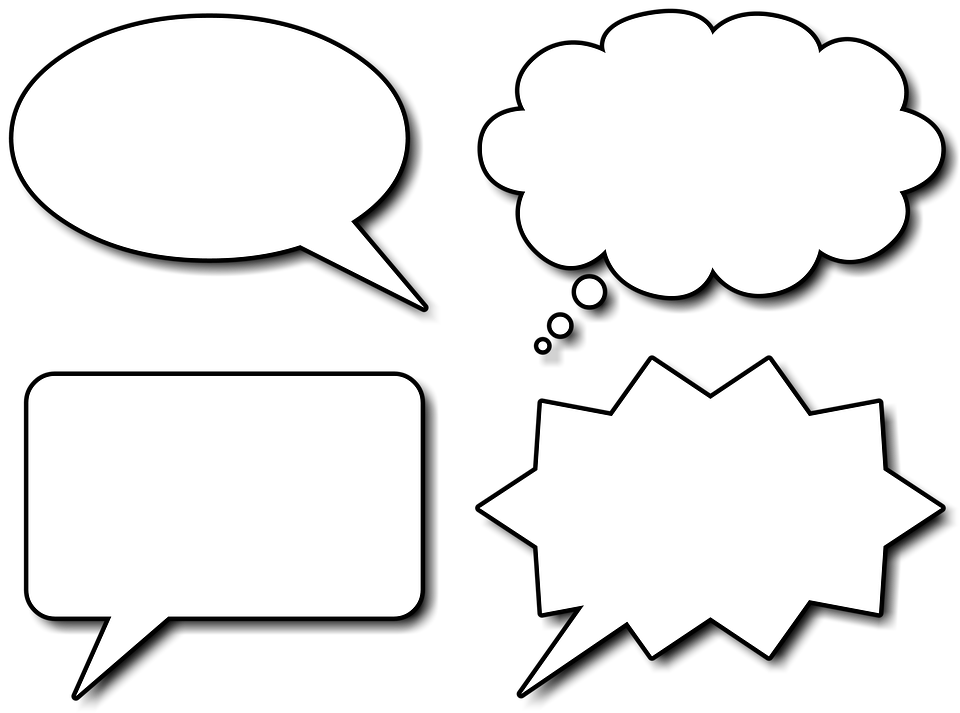 Jsme velcí milovníci psů.
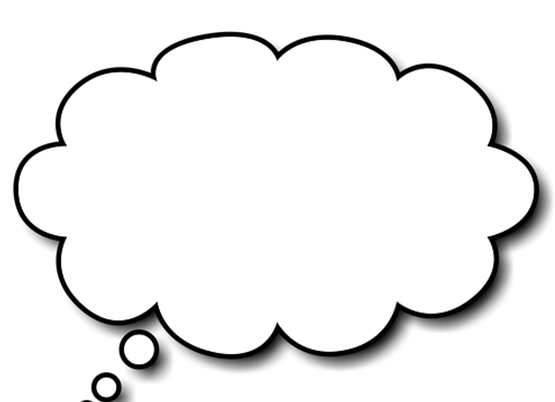 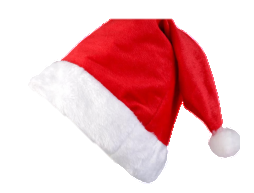 Nabízíme široký výběr produktů.
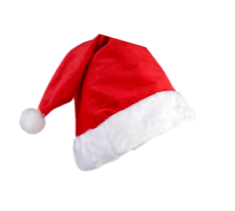 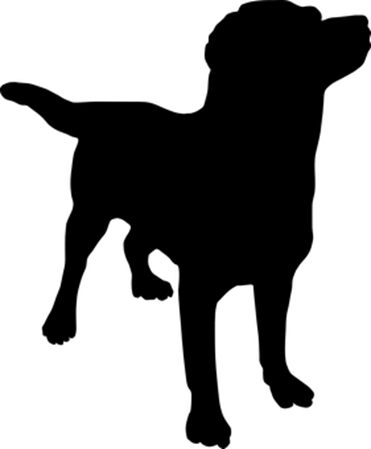 Seznamte se s námi…
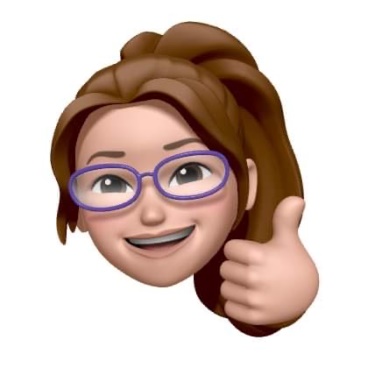 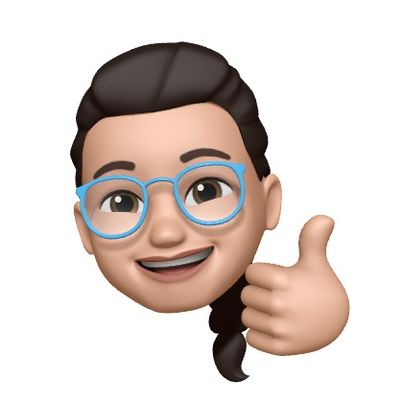 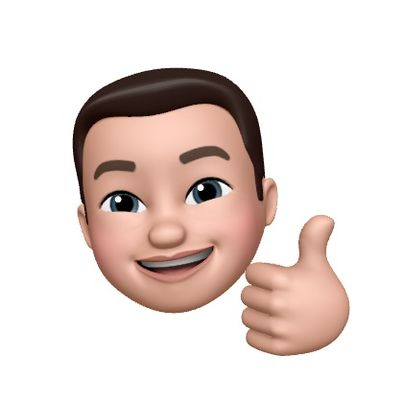 Jan – personalista
Barbora – personalistka
Lucie – ředitelka
Natálie – asistentka
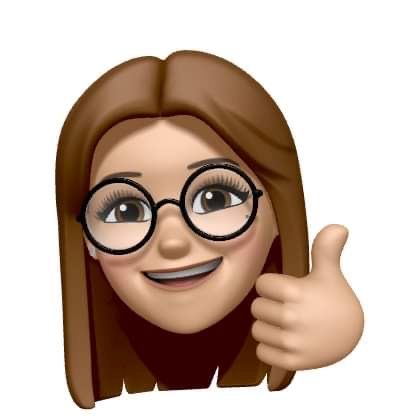 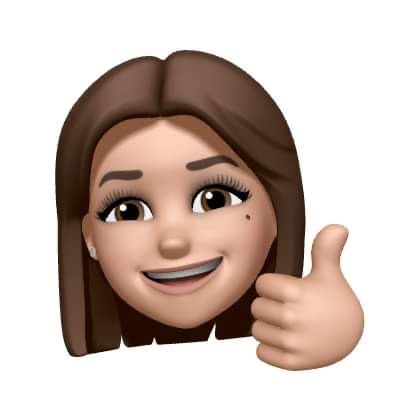 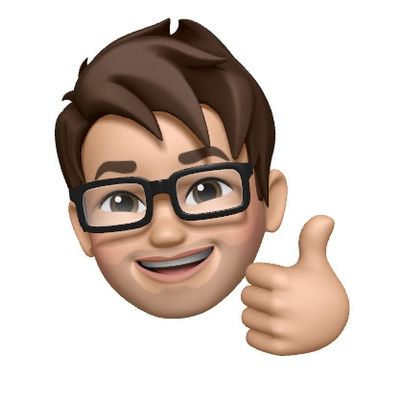 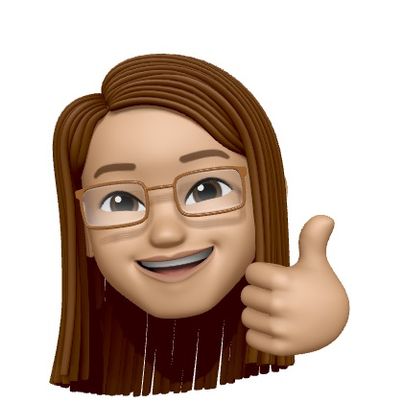 Jiří – účetní
Lucie – účetní
Hana – marketing
Magda – grafik
Naše zaměření
Výroba, distribuce a prodej psích potřeb
Služby pro psy a jejich páníčky
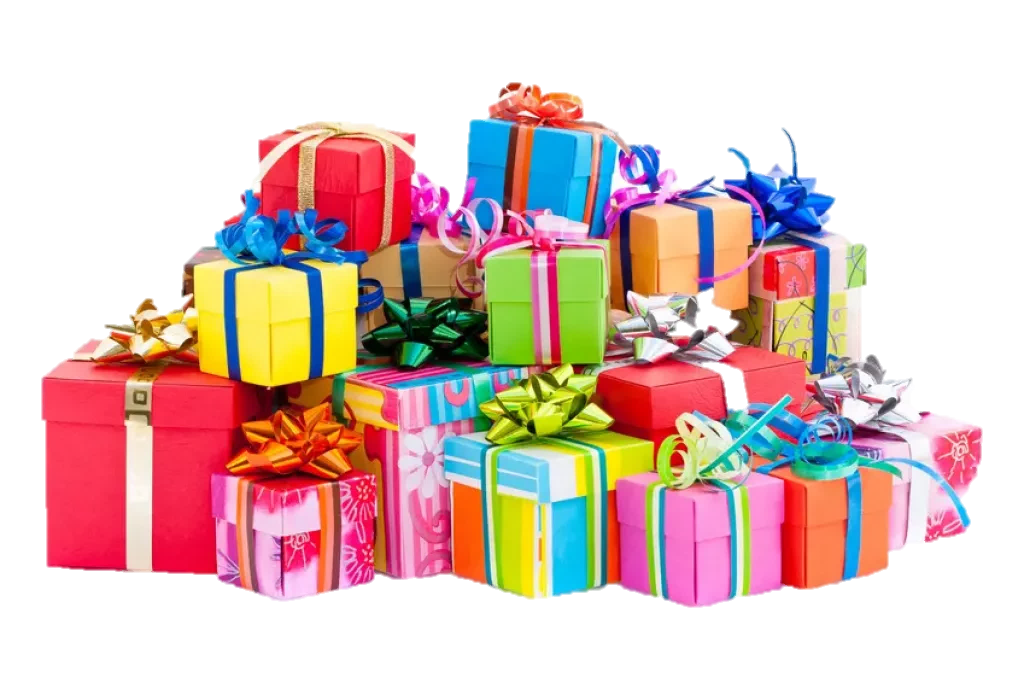 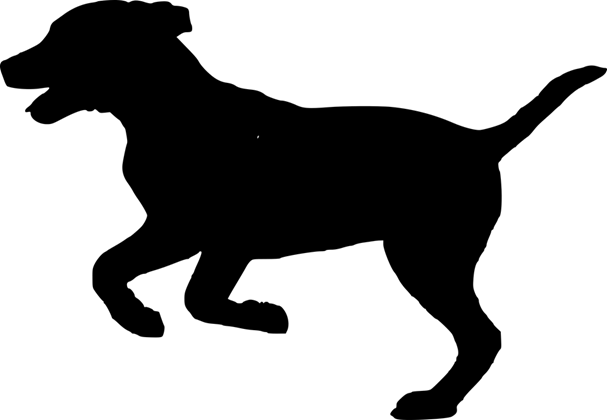 Naše produkty
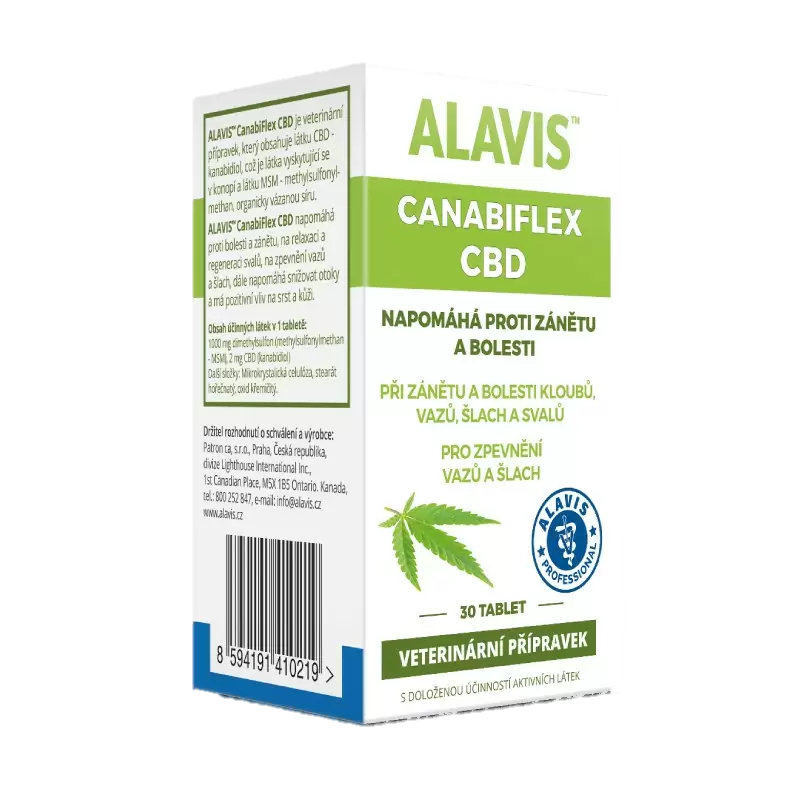 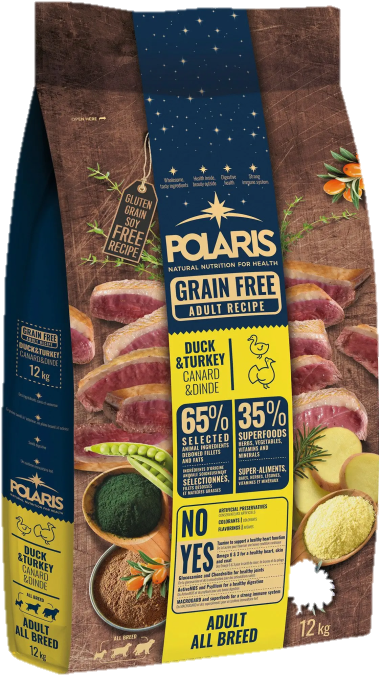 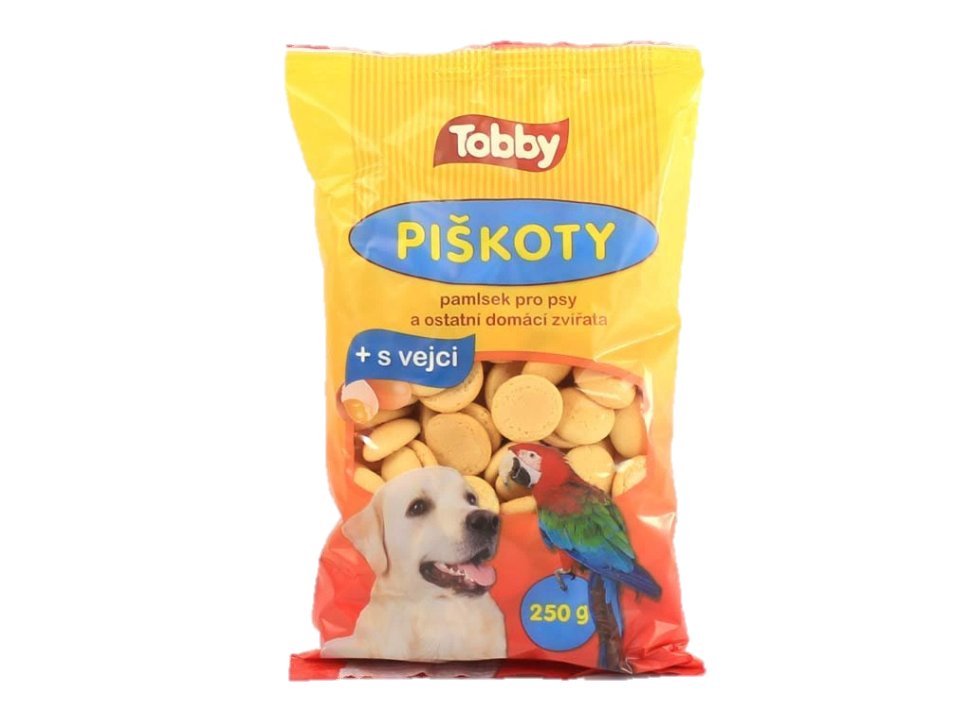 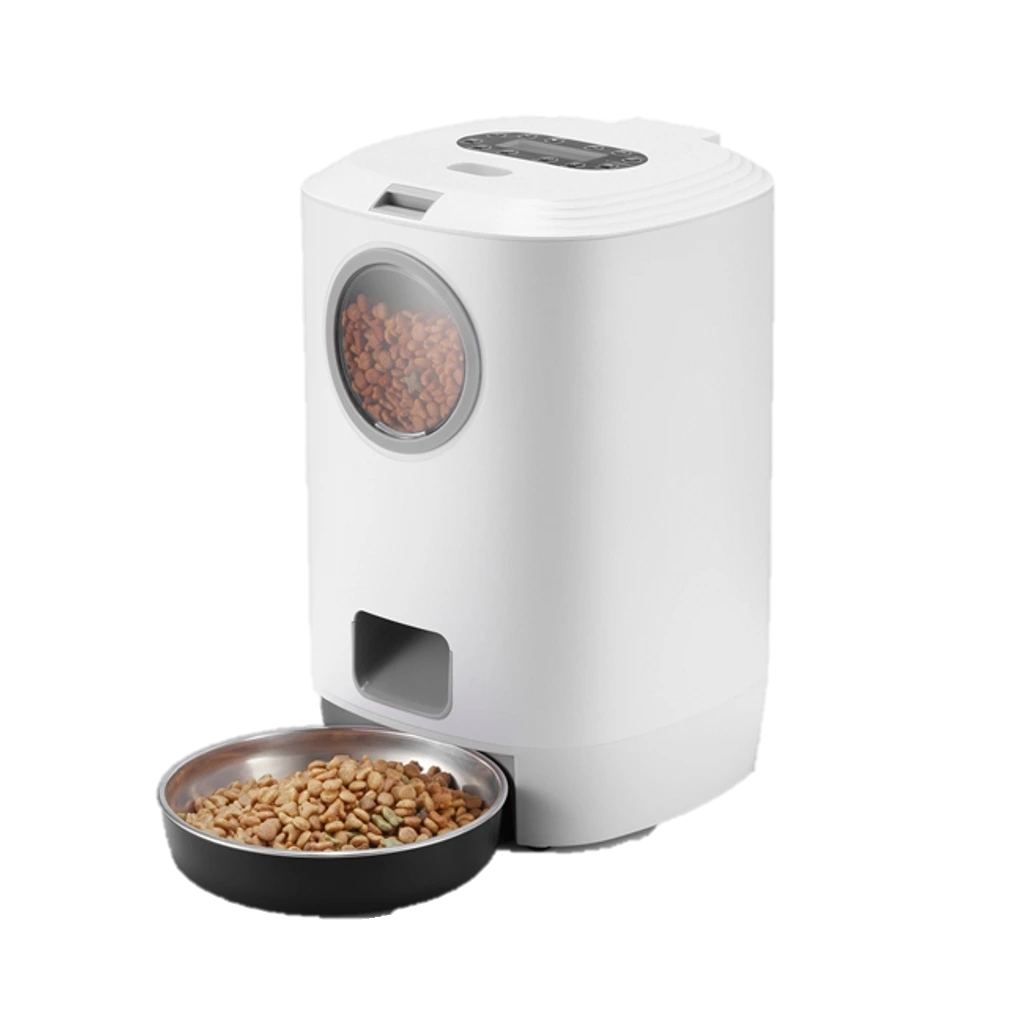 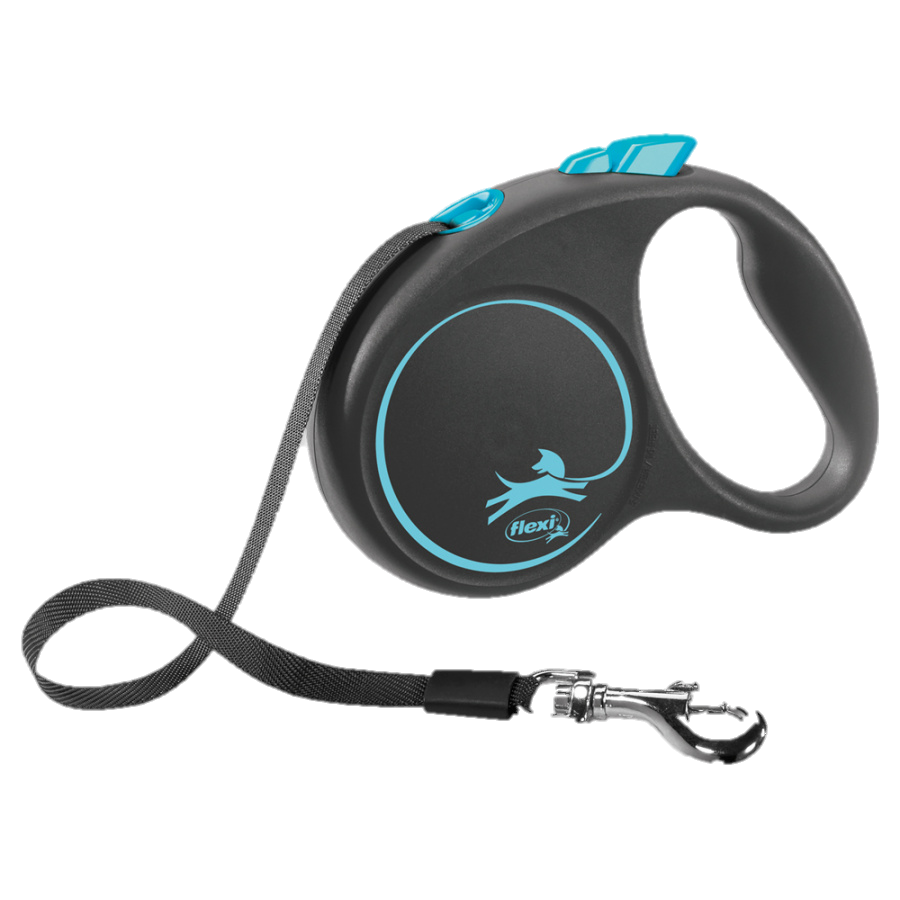 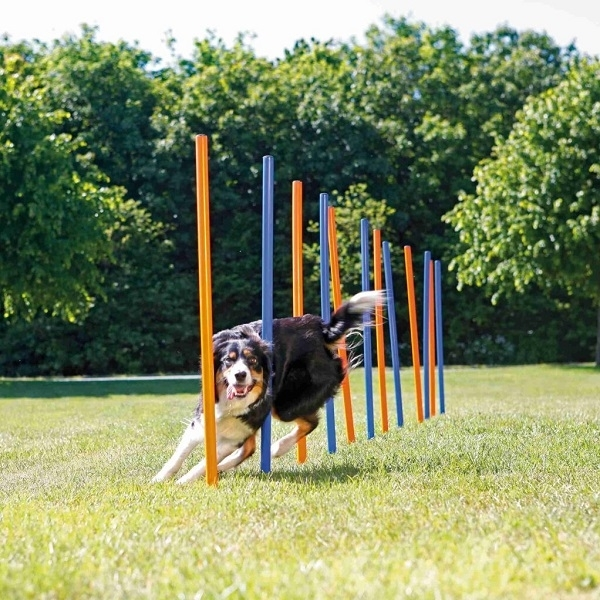 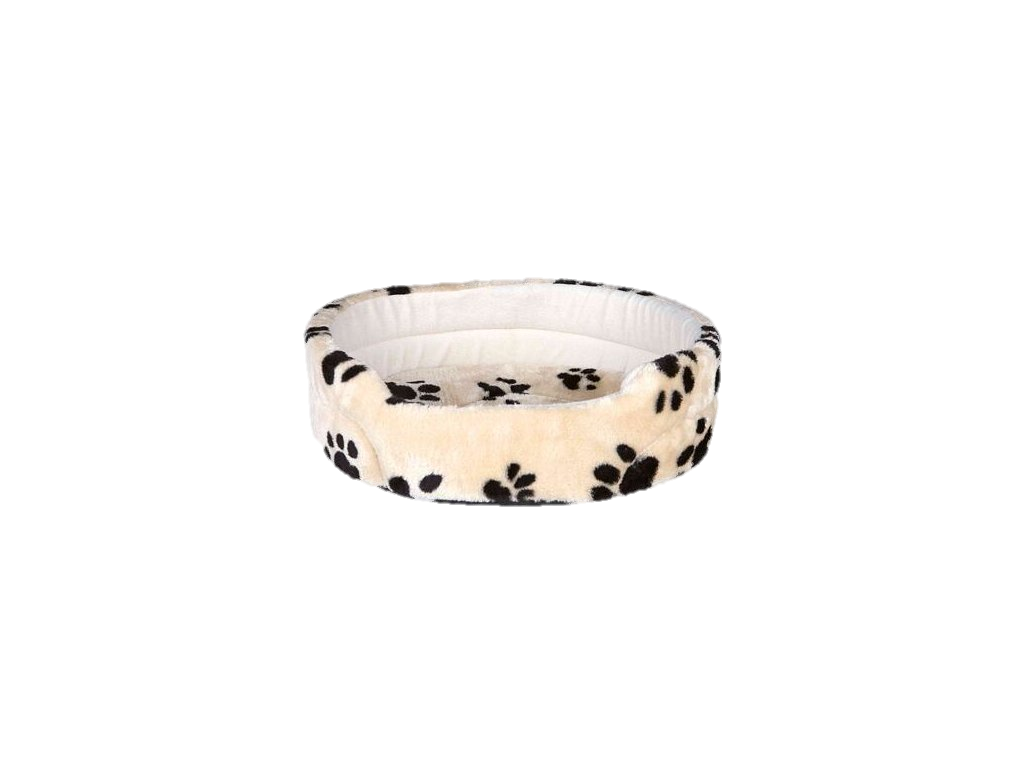 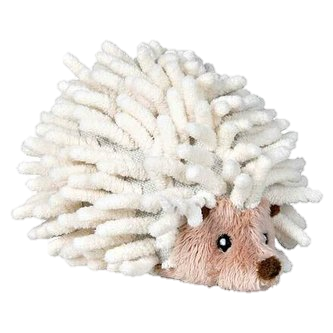 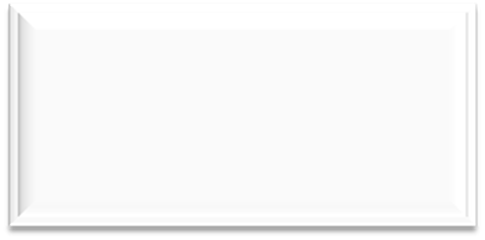 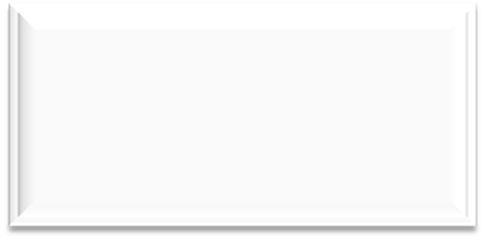 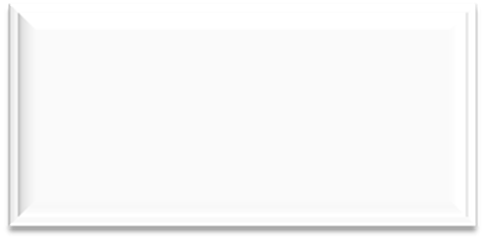 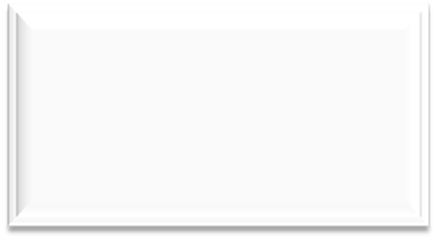 Spánek a přeprava
Zdravotnické potřeby
Agility
Doplňky
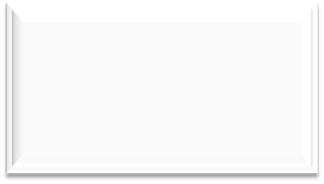 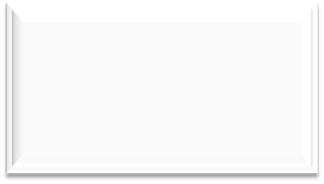 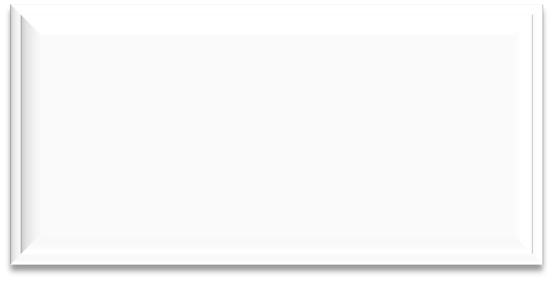 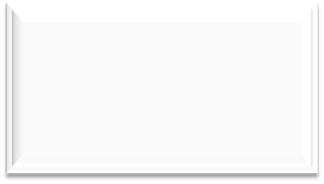 Na procházku
Pamlsky
Krmiva
Hračky
Proč si vybrat právě nás?
Pro vašeho psa chceme jen to nejlepší.
Garantujeme kvalitu, skvělou cenu a velký výběr produktů.
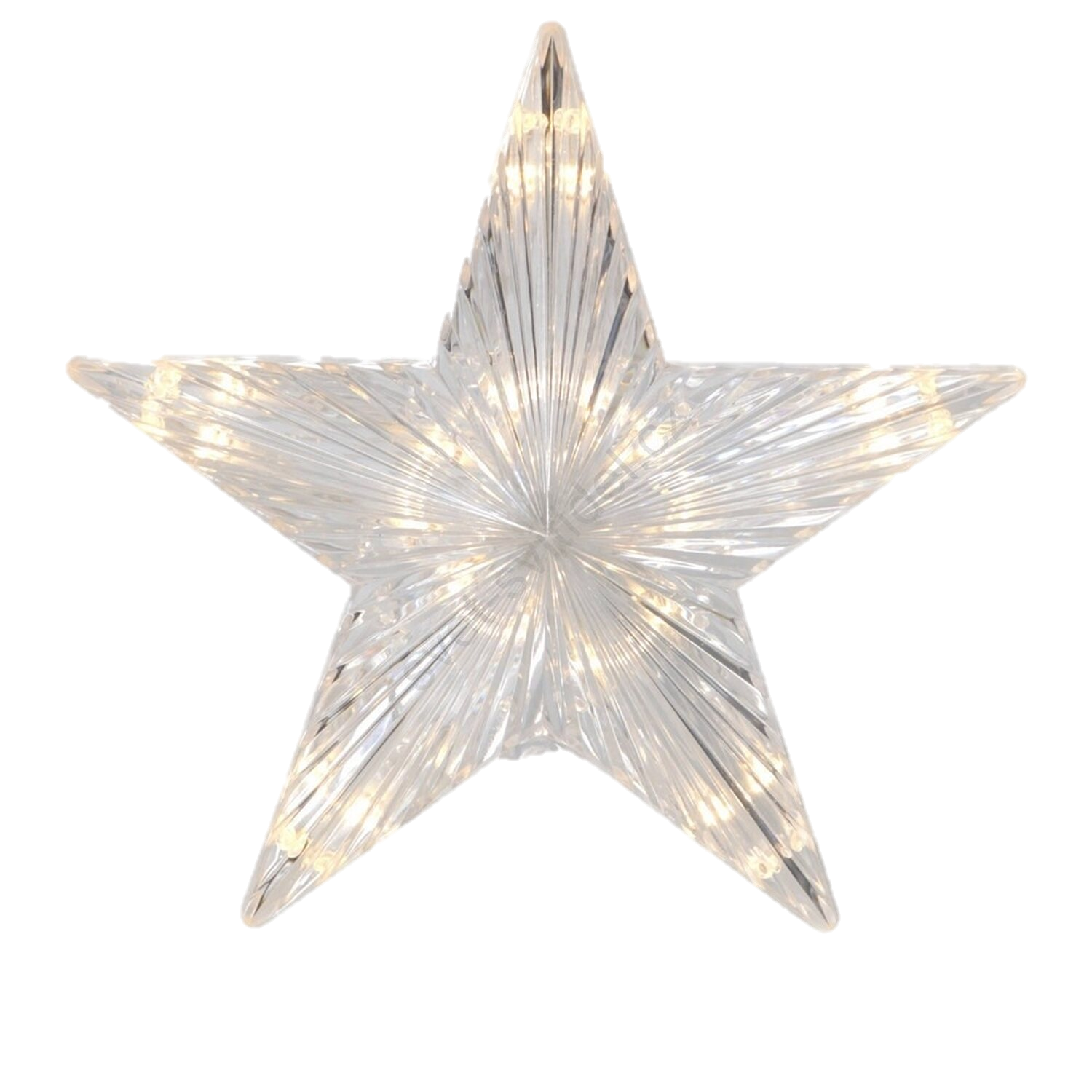 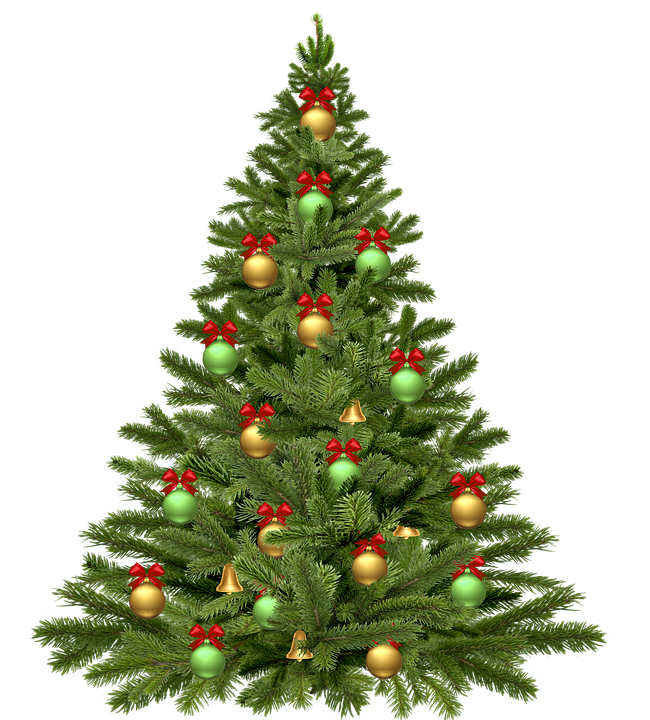 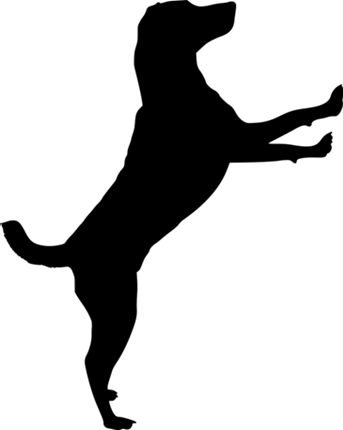 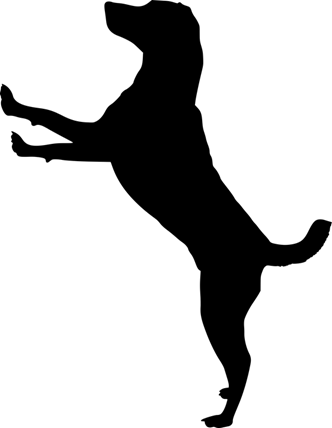 Kontaktní údaje
Název: 		Tlapku na to, s. r. o.
E-mail: 		tlapkunato@fiktivnifirma.cz
Telefon: 		770 187 181
Web: 		www.tlapkunato.fiktivnifirma.cz
Adresa: 		Obchodní 282 			542 25  Janské Lázně
IČO: 		25422500
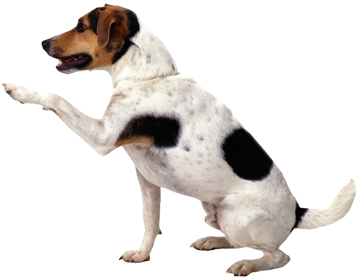 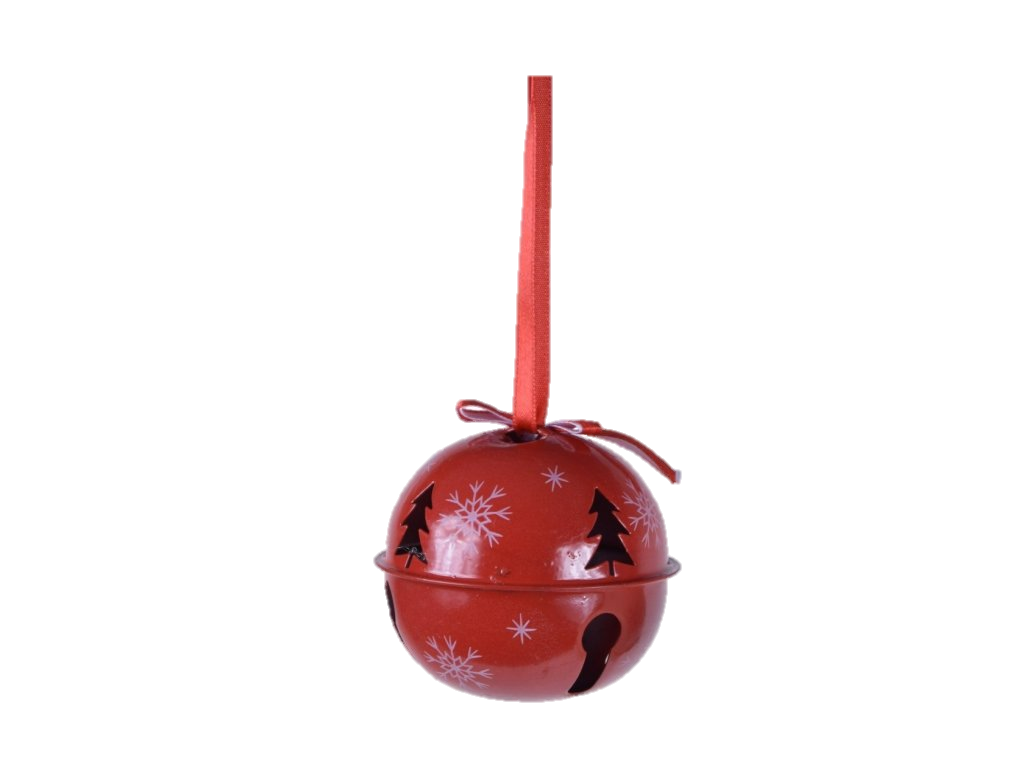 Takže…
Tlapku na to!
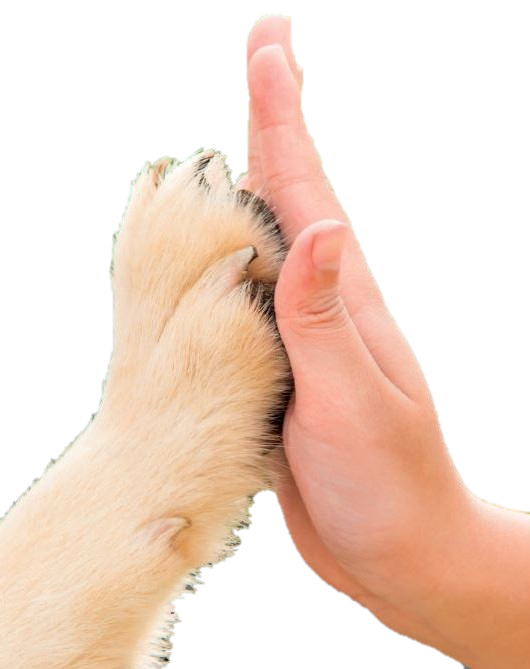